IAT 355

Graphs
______________________________________________________________________________________                                                     SCHOOL OF INTERACTIVE ARTS + TECHNOLOGY [SIAT]  |  WWW.SIAT.SFU.CA
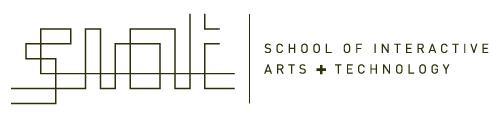 IAT 355
1
Graphs
Definition
Mathematical structures used to model pairwise relations between objects
Example relations
Airline Flights
Train stops
Circles of friends of MyFace
IAT 355
Mar 9, 2017
2
What is a Graph?
Vertices (nodes) connected by
Edges (links)
Adjacency Matrix
1
3
2
Adjacency List
IAT 355
Mar 9, 2017
3
6
Graph Terminology
1
4
2
3
7
5
Graphs can have cycles
Graph edges can be directed or undirected
The degree of a vertex is the number of edges connected to it
In-degree and out-degree for directed graphs
Graph edges can have values (weights) on them (nominal, ordinal or quantitative)
IAT 355
Mar 9, 2017
4
Trees
Subcase of general graph
No cycles
Typically directed edges
Special designated root vertex
IAT 355
Mar 9, 2017
5
Arrange Networks
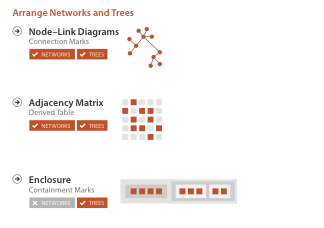 IAT 355
Mar 9, 2017
6
Graph Uses
In Information Visualization, any number of data sets can be modeled as a graph
Telephone system
World Wide Web
Distribution network for on-line retailer
Call graph of a large software system
Semantic map in an AI algorithm
Set of connected friends
IAT 355
Mar 9, 2017
7
Graph Uses
Facilitate understanding of complex socioeconomic patterns
Social Science visualization gallery (Lothar Krempel)
Next slide: Krempel & Plumper’s study of World Trade between OECD countries, 1981 and 1992
http://www.mpi-fg-koeln.mpg.de/~lk/netvis/trade/WorldTrade.html
IAT 355
Mar 9, 2017
8
1981                             1992






http://www.mpi-fg-koeln.mpg.de/~lk/netvis/trade/WorldTrade.html
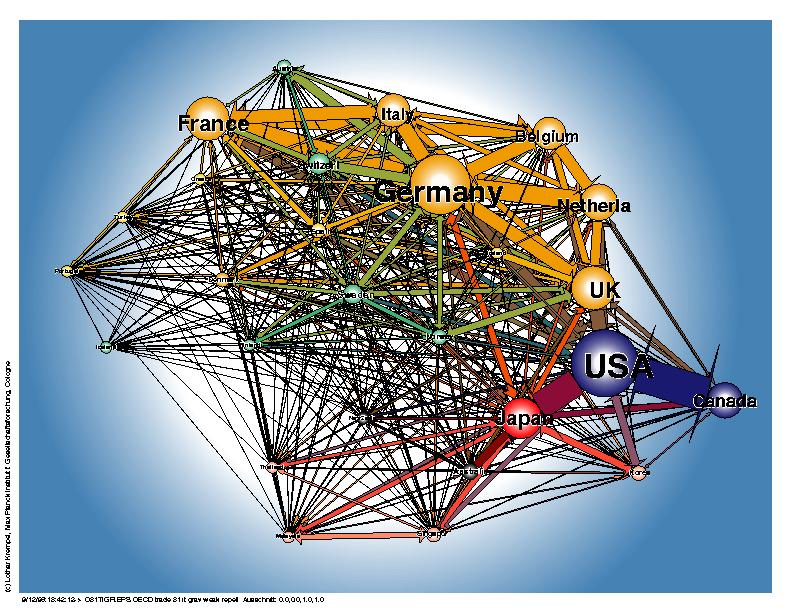 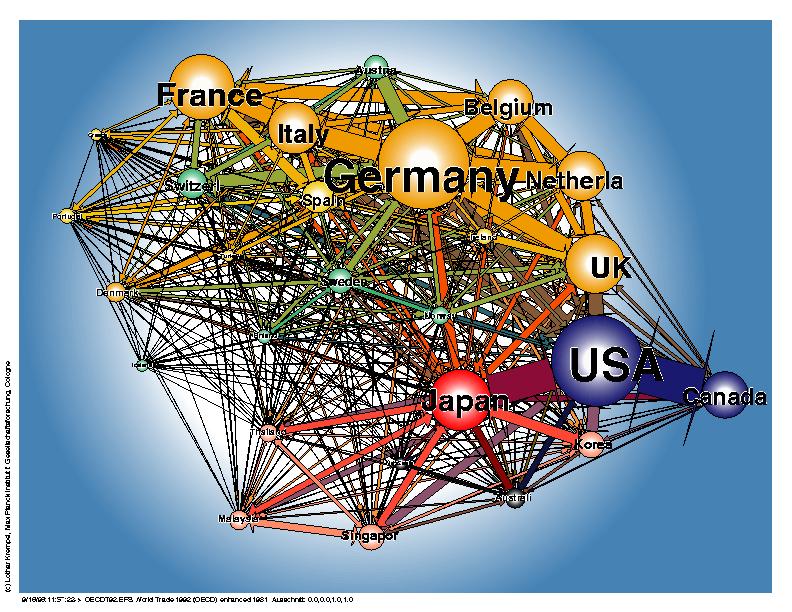 IAT 355
Mar 9, 2017
9
Vizster
Social Network Visualization








Video   http://jheer.org/vizster/
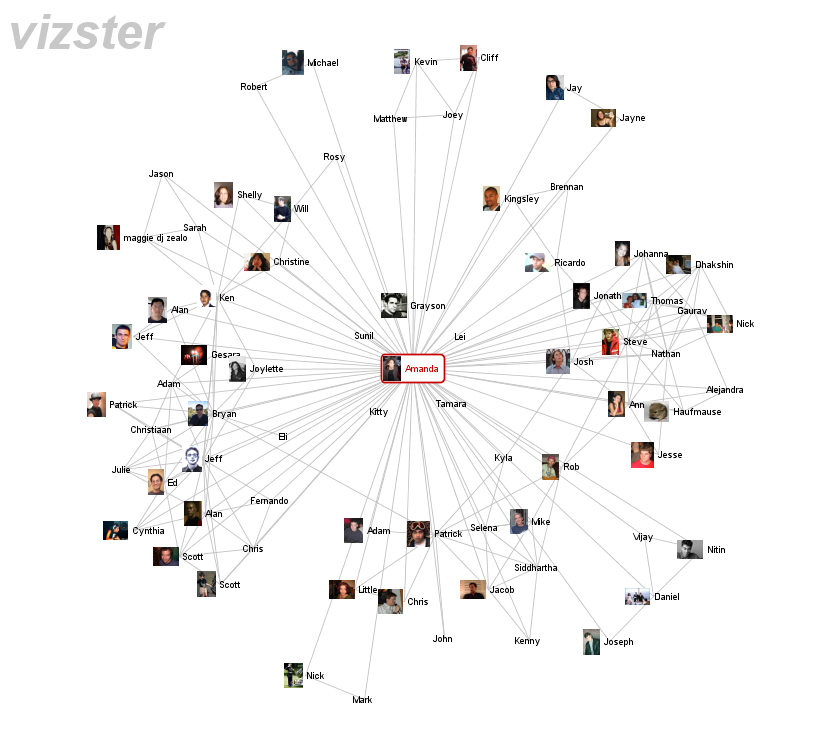 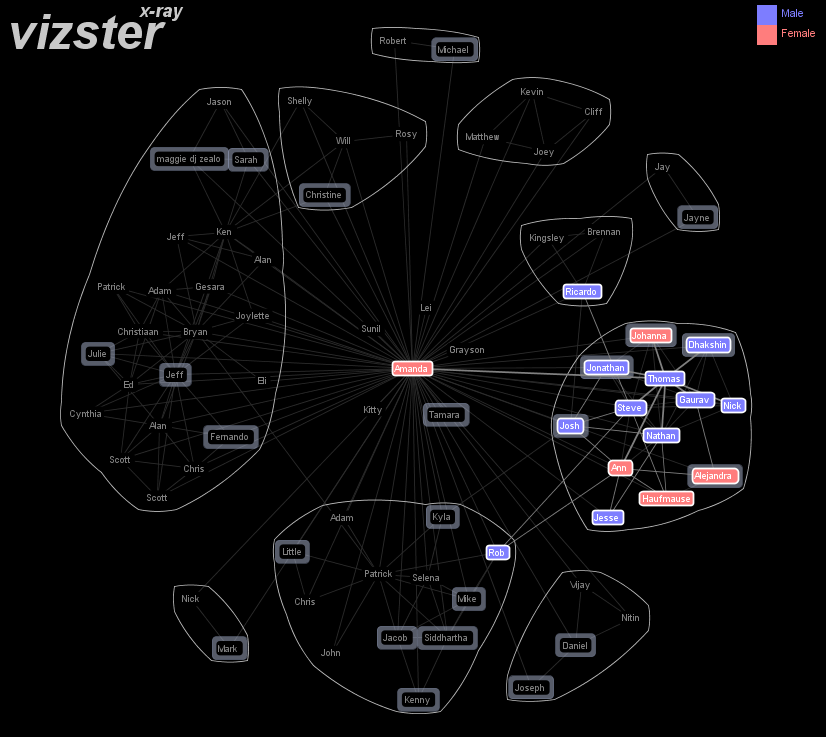 IAT 355
Mar 9, 2017
10
Cytoscape
Visualization of protein-protien interaction networks
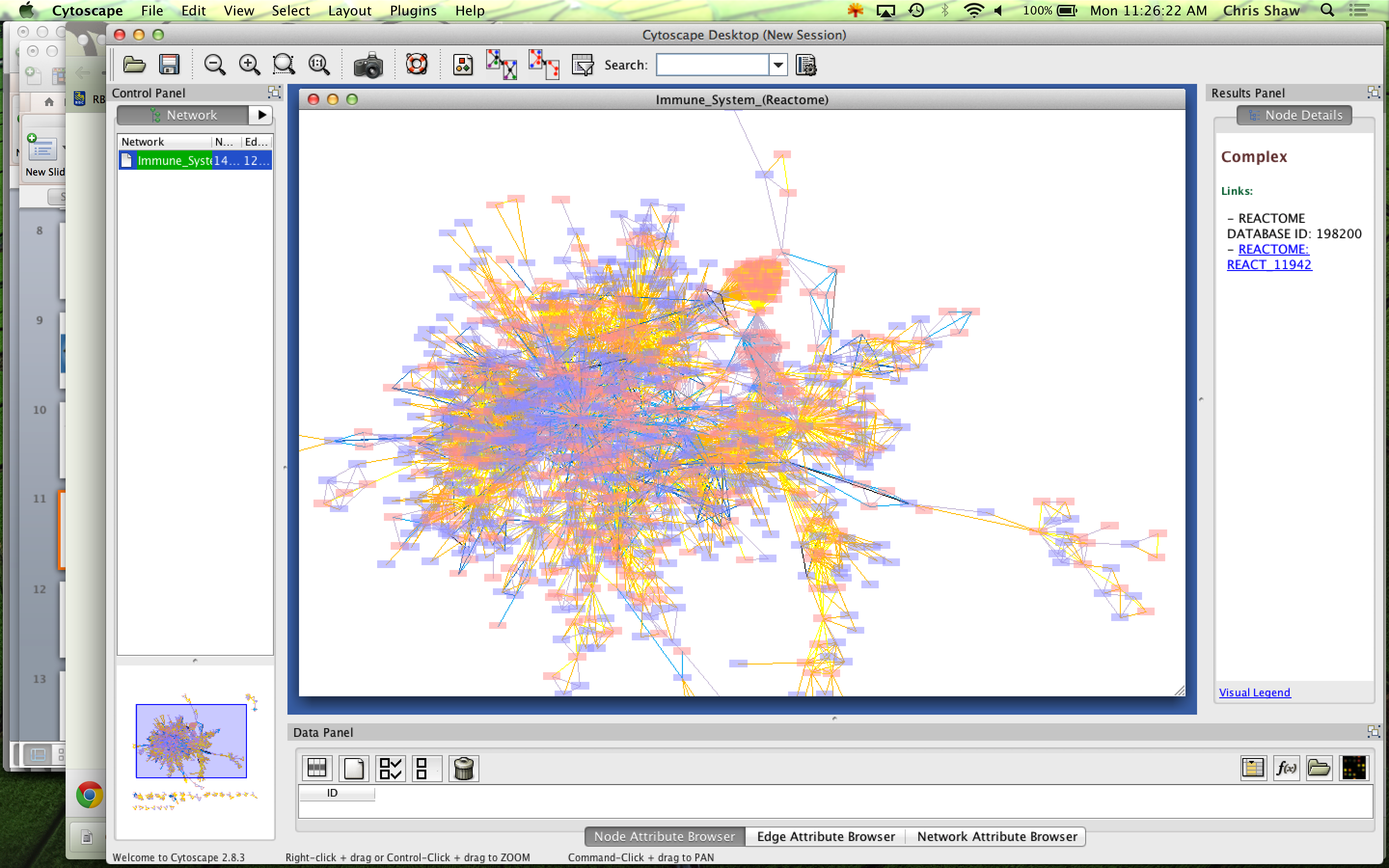 IAT 355
Mar 9, 2017
11
Graph Uses
Facilitate understanding of network flows, relations
Even information with a ‘geographical’ content can best appear as a ‘network’ rail maps
Geographic landmarks largely suppressed on maps, except water (rivers in Paris, London)
IAT 355
Mar 9, 2017
12
Case Study
AT&T long distance phone network
110 Nodes (switches)
Geographical location
Connected by 12,000 links
Directed, almost completely connected
Data every 5 minutes
EARTHQUAKE
Oct. 17, 1989
IAT 355
Mar 9, 2017
13
Questions
Where are the overloads?
Which links are carrying most traffic?
Was there network damage?
Is there underutilized capacity?
Are calls getting in to affected area or are there bottlenecks?
Is overload increasing or decreasing?
IAT 355
Mar 9, 2017
14
Edge Drawing Strategies
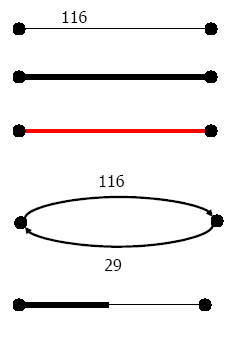 Label

Thickness

Color



Directed
IAT 355
Mar 9, 2017
15
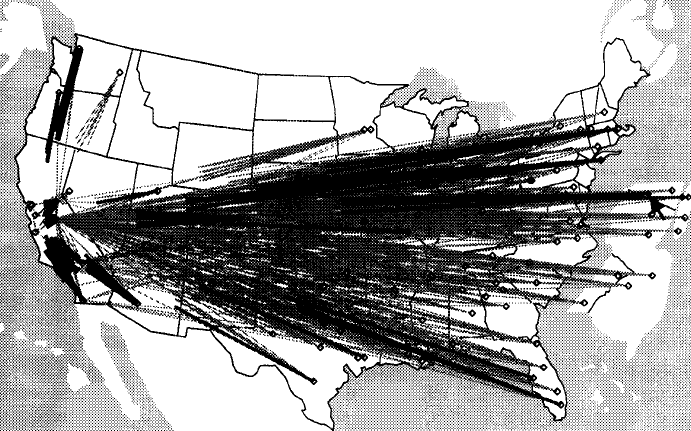 IAT 355
Mar 9, 2017
16
Problems
Too many lines!
Occlusion
Long lines become “more important”
Can’t see what happens in Midwest
Solutions
Use half/half technique out/out
Draw most important last
Use thickness & color for traffic
IAT 355
Mar 9, 2017
17
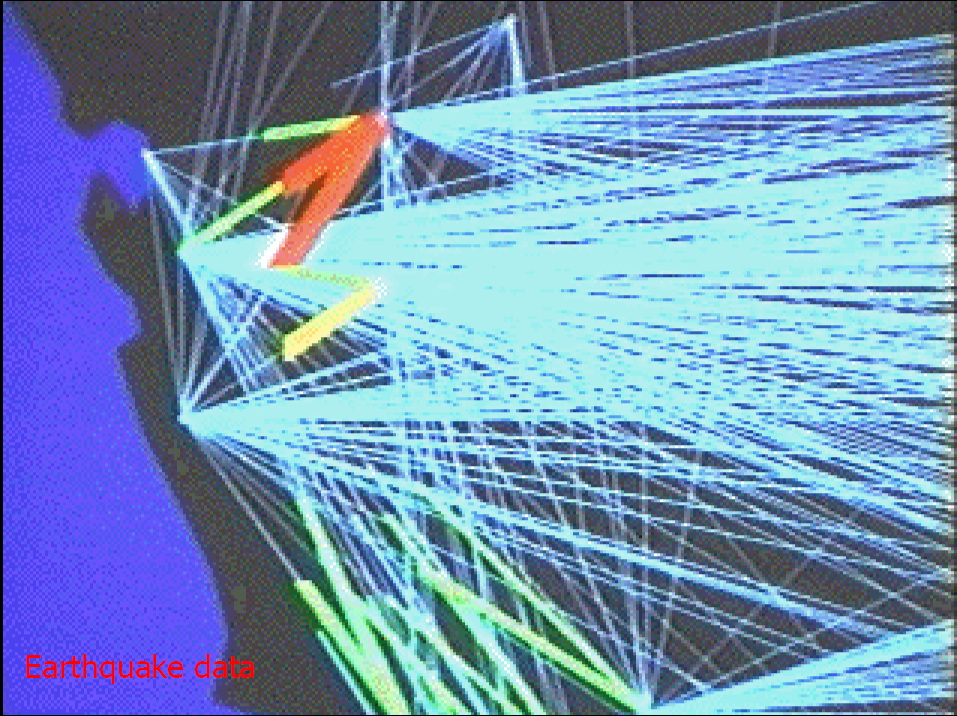 IAT 355
Mar 9, 2017
18
More Help
Shorten all lines so as to de-emphasize transcontinental links
IAT 355
Mar 9, 2017
19
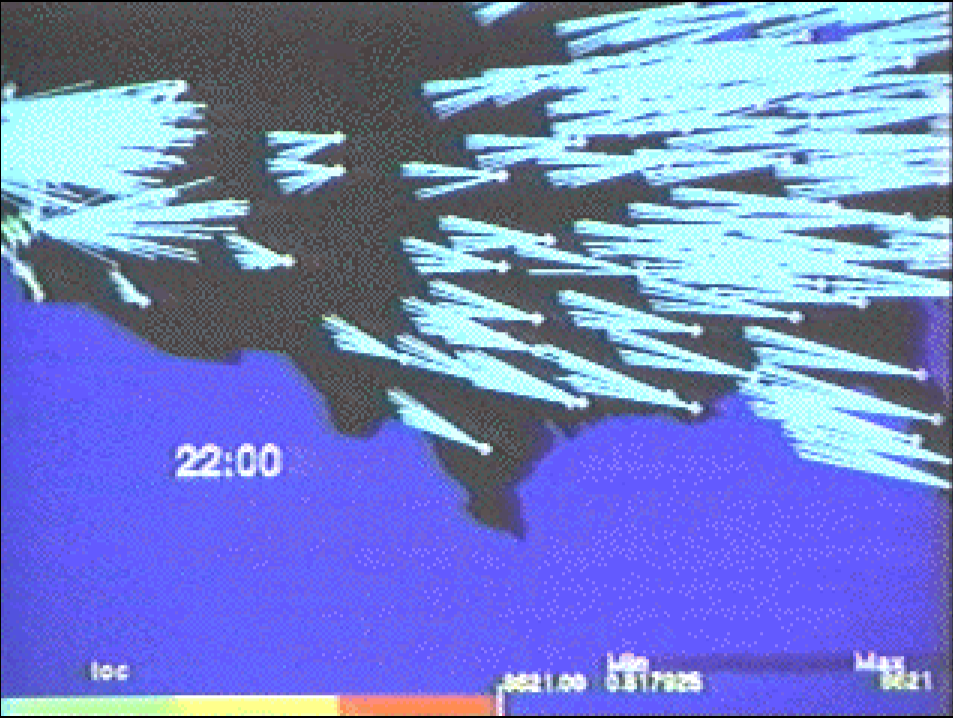 IAT 355
Mar 9, 2017
20
TouchGraph
Facebook Friends graph
http://www.youtube.com/watch?v=YOsbWWvWdjA
IAT 355
Mar 9, 2017
21
Focus of Graph
Particular node may be focus, often placed in center for circular layout
How does one build an interactive system that allows changes in focus?
Use animation
Maintain constancy of shape, link crossings
IAT 355
Mar 9, 2017
22
Graph Layout Idiom: Force Directed
Visual Encoding
link connection marks, node point marks
Considerations
Spatial position: no meaning directly encoded
left free to minimize crossings
Proximity semantics?
sometimes meaningful
sometimes arbitrary, artifact of layout algorithm
tension with length
long edges more visually salient than short
IAT 355
Mar 9, 2017
23
Force Directed Layout
Tasks
explore topology; locate paths, clusters
Scalability
Node/Edge density E < 4N
https://bl.ocks.org/mbostock/4062045
IAT 355
Mar 9, 2017
24
Graph Visualization Problems
Graph layout and positioning
Make a concrete rendering of abstract graph
Scale
Not too much of a problem for small graphs, but large ones are much tougher
Navigation/Interaction
How to support user changing focus and moving around the graph
IAT 355
Mar 9, 2017
25
Graph Layout
Vary hard problem, since graph nodes can have any degree
Good references:
Tutorial (talk slides)
www.cs.brown.edu/people/rt/papers/gd-tutorial/gd-constraints.pdf
G. diBattista, P. Eades, R. Tamassia, and I. Tollis, Graph Drawing: Algorithms for the Visualization of Graphs, Prentice Hall, 1999.
Herman et al, IEEE TVCG 2000
IAT 355
Mar 9, 2017
26
Vertex Issues
Shape
Color
Size
Location
Label
IAT 355
Mar 9, 2017
27
Edge Issues
Color
Size
Label
Form
Polyline, straight line, orthogonal, grid, curved, planar, upward/downward, ...
IAT 355
Mar 9, 2017
28
Complexity Considerations
Crossings-- minimize towards planar
Total Edge Length-- minimize towards proper scale
Area-- minimize towards efficient use of space
Maximum Edge Length-- minimize longest edge
Uniform Edge Lengths-- minimize variances
Total Bends– minimize orthogonal towards straight-line
IAT 355
Mar 9, 2017
29
Which Matters?
Various studies examined which of the complexity factors matter most and/or what kinds of layout/vis techniques look best
Purchase, Graph Drawing ’97
Ware et al, Info Vis1(2), June ’02
Ghoniem et al, Info Vis 4(2), Summer ’05
Results mixed: Edge crossings seem most important
IAT 355
Mar 9, 2017
30
Layout Heuristics
Layout algorithms can be
planar
grid-based
orthogonal
curved lines
hierarchies
circular
IAT 355
Mar 9, 2017
31
Types of Layout Algorithms
From P Mutzel et al Graph Drawing ‘97
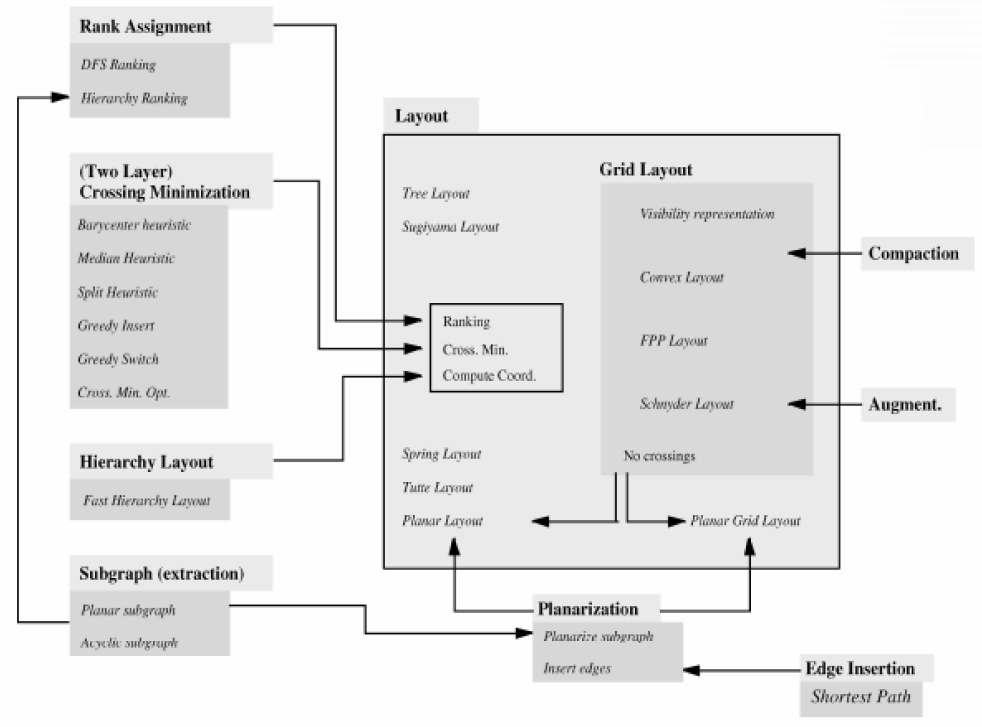 IAT 355
Mar 9, 2017
32
Layout Types
Grid Layout
Put nodes on a grid
Tree Layout
Force Directed Layout
Model graph as set of masses connected by springs
Planar Layout
Detect part of graph that can be laid out without edge crossings
IAT 355
Mar 9, 2017
33
Layout Subproblems
Rank Assignment
Compute which nodes have large degree, put those at center of clusters
Crossing Minimization
Swap nodes to rearrange edges
Subgraph Extraction
Pull out cluster of nodes
Planarization
Pull out a set of nodes that can lay out on plane
IAT 355
Mar 9, 2017
34
Scale Challenge
May run out of space for vertices and edges (turns into “ball of string”)
Can really slow down algorithm
Often use clustering to help
Extract highly connected sets of vertices
Collapse some vertices together
IAT 355
Mar 9, 2017
35
Navigation/Interaction Issues
How do we allow a user to query, visit, or move around a graph?
Changing focus may entail a different rendering
IAT 355
Mar 9, 2017
36
Design Exercise
Row Loves Column
IAT 355
Mar 9, 2017
37